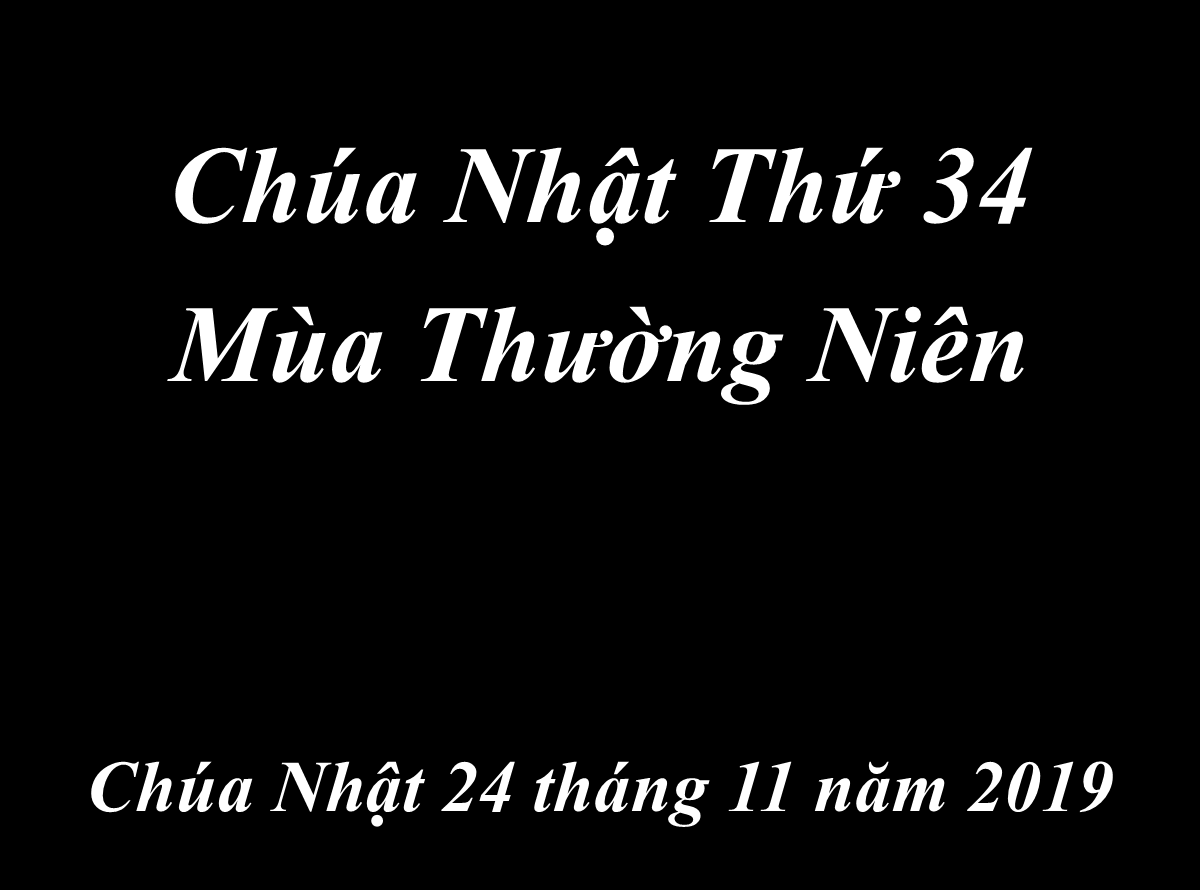 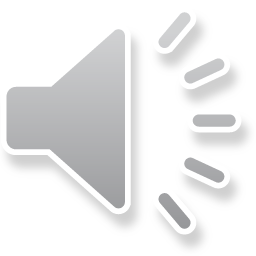 Kinh Cầu Tổng Lãnh Thiên Thần Micae
Lạy Tổng lãnh thiên thần Mi-ca-e,
là vị Nguyên soái cơ binh trên trời,
Xin phù hộ chúng con trong cuộc chiến,
chống sự dữ và cạm bẫy ác thần.
Xin dùng quyền phép Chúa trị Xatan,
Kinh Cầu Tổng Lãnh Thiên Thần Micae
cùng thuộc hạ đang rảo quanh thế giới,
tìm mọi cách làm hại các linh hồn,
và giam chúng trong hoả ngục đời đời.
Amen.
HOAN HÔ VUA GIÊSU
Ca Nhập Lễ
1. Nào ta đến để suy tôn Chúa là Vua,
Chúa thực là Vua chính Người là Vua.
Nào ta đến để tung hô Chúa là Vua Chúa thực là Vua,
Chúa là Vua các Vua.
HOAN HÔ VUA GIÊSU
Ca Nhập Lễ
Điệp Khúc:
Hoan hô Vua Giêsu,
chào mừng Chúa Cứu Thế.
Hoan hô Vua Giêsu
chào mừng Chúa các Chúa
Hoan hô Vua Giê-su
chào mừng Chúa các Chúa
Hoan hô Vua muôn Vua
chào mừng Chúa Kitô.
HOAN HÔ VUA GIÊSU
Ca Nhập Lễ
2. Nào ta đến để dâng lên khúc đàn ca, kết ngàn cành hoa dâng mừng Vua ta. Nào ta đến để dâng lên Chúa hồn ta. ước vọng đời ta,
vui buồn tháng năm qua.
HOAN HÔ VUA GIÊSU
Ca Nhập Lễ
Điệp Khúc:
Hoan hô Vua Giêsu,
chào mừng Chúa Cứu Thế.
Hoan hô Vua Giêsu
chào mừng Chúa các Chúa
Hoan hô Vua Giê-su
chào mừng Chúa các Chúa
Hoan hô Vua muôn Vua
chào mừng Chúa Kitô.
HOAN HÔ VUA GIÊSU
Ca Nhập Lễ
3. Nguyện xin Chúa
làm Vua tâm trí của con,
giữ gìn lòng con sáng tựa vàng son. Nguyện xin Chúa
chỉ huy tâm trí của con
Chúa đừng bỏ con,
xin đừng xa cách con.
HOAN HÔ VUA GIÊSU
Ca Nhập Lễ
Điệp Khúc:
Hoan hô Vua Giêsu,
chào mừng Chúa Cứu Thế.
Hoan hô Vua Giêsu
chào mừng Chúa các Chúa
Hoan hô Vua Giê-su
chào mừng Chúa các Chúa
Hoan hô Vua muôn Vua
chào mừng Chúa Kitô.
A reading from the second Book of Samuel
In those days, all the tribes of Israel came to David in Hebron and said:
“Here we are, your bone and your flesh.
In days past, when Saul was our king,
it was you who led the Israelites out and brought them back.
And the LORD said to you,
‘You shall shepherd my people Israel
and shall be commander of Israel.’”
When all the elders of Israel came to David in Hebron,
King David made an agreement with them there before the LORD,
and they anointed him king of Israel.
Đó Là Lời Chúa
Thánh Vịnh
Đáp Ca
Vui thay
khi thiên hạ bảo tôi.
Chúng ta
lên đền thờ Chúa di.
Tv 121
Thánh Vịnh
1. Vui thay khi thiên hạ bảo tôi
Chúng ta lên đền thờ Chúa.
Giờ đây Giêrusalem hỡi,
cửa nội thành ta đã dừng chân.
Thánh Vịnh
Đáp Ca
Vui thay
khi thiên hạ bảo tôi.
Chúng ta
lên đền thờ Chúa di.
Tv 121
Thánh Vịnh
2. Giêrusalem được dựng xây
khác chi đô thành kiên cố.
Và bao nhiêu chi con dân Chúa
trẩy hội đền tuôn đổ về đây.
Thánh Vịnh
Đáp Ca
Vui thay
khi thiên hạ bảo tôi.
Chúng ta
lên đền thờ Chúa di.
Tv 121
Thánh Vịnh
3. Con dân theo như
luật truyền xưa.
Tiến lên xưng tụng danh Chúa.
Tại đây xây vương cung Đa vít.
Cũng cho đặt ngai xét xử dân.
Thánh Vịnh
Đáp Ca
Vui thay
khi thiên hạ bảo tôi.
Chúng ta
lên đền thờ Chúa di.
Bài trích thư của Thánh Phaolô Tông đồ gửi tín hữu Côlôxê.
Anh em thân mến,
Chúng ta hãy cảm tạ Chúa Cha,
Đấng đã làm cho anh em xứng đáng lãnh phần gia nghiệp các thánh trong ánh sáng.
Chúa đã cứu chúng ta thoát khỏi quyền lực u tối,
đem chúng ta về nước Con yêu dấu của Chúa,
trong Người chúng ta được ơn cứu rỗi nhờ máu Người,
và được ơn tha tội.
Người là hình ảnh của Thiên Chúa vô hình, là trưởng tử mọi tạo vật;
vì trong Người, muôn loài trên trời dưới
đất đã được tác thành,
mọi vật hữu hình và vô hình,
dù là các Bệ thần hay Quản thần,
dù là Chủ thần hay Quyền thần:
Mọi vật đã được tạo thành nhờ Người và trong Người.
Và Người có trước mọi loài,
và mọi loài tồn tại trong Người.
Người là đầu thân thể tức là Hội thánh,
là nguyên thuỷ
và là trưởng tử giữa kẻ chết,
để Người làm bá chủ mọi loài.
Vì chưng Thiên Chúa đã muốn đặt tất cả viên mãn nơi Người,
và Thiên Chúa đã giao hoà vạn vật
nhờ Người và vì Người;
nhờ máu Người đổ ra trên thập giá, 
Thiên Chúa ban hoà bình
trên trời dưới đất.




Đó Là Lời Chúa
Tung Hô Tin Mừng
Alleluia, Alleluia, Alleluia
Chúc tụng Đấng ngự đến
nhân danh Đức Chúa!
Chúc tụng triều đại đang tới,
triều đại vua Đa-vít tổ phụ chúng ta.
Alleluia, Alleluia, Alleluia
A reading from the Holy Gospel according to Luke
The rulers sneered at Jesus and said,
“He saved others, let him save himself
if he is the chosen one,
the Christ of God.”
Even the soldiers jeered at Him.
As they approached to offer Him wine they called out,
“If you are King of the Jews,
save yourself.”
Above Him there was an inscription that read,
“This is the King of the Jews.”
Now one of the criminals hanging there reviled Jesus, saying,
“Are you not the Christ?
Save yourself and us.”
The other, however, rebuking him, said in reply,
“Have you no fear of God, for you are subject to the same condemnation?
And indeed, we have been condemned justly, for the sentence we received corresponds to our crimes,
but this man has done nothing criminal.”
Then he said,
“Jesus, remember me when you come into your kingdom.”
He replied to him,
“Amen, I say to you,
today you will be with me in Paradise.”
Đó Là Lời Chúa
Kinh Tin Kính Công Đồng Nicea
Tôi tin kính một Thiên Chúa
là Cha toàn năng,
Ðấng tạo thành trời đất,
muôn vật hữu hình và vô hình.
Tôi tin kính một Chúa Giêsu Kitô,
Con Một Thiên Chúa,
sinh bởi Ðức Chúa Cha từ trước muôn đời.
Người là Thiên Chúa bởi Thiên Chúa,
Ánh sáng bởi Ánh sáng,
Thiên Chúa thật bởi Thiên Chúa thật,
được sinh ra mà không phải được tạo thành,
đồng bản thể với Ðức Chúa Cha,
nhờ Người mà muôn vật được tạo thành.
Vì loài người chúng ta,
và để cứu độ chúng ta,
Người đã từ trời xuống thế.
Bởi phép Ðức Chúa Thánh Thần,
Người đã nhập thể trong lòng Trinh Nữ Maria,
và đã làm người.
Người chịu đóng đinh vào thập giá vì chúng ta,
thời quan Phongxiô Philatô;
Người chịu khổ hình và mai táng,
ngày thứ ba Người sống lại như lời Thánh Kinh.
Người lên trời,
ngự bên hữu Ðức Chúa Cha,
và Người sẽ lại đến trong vinh quang,
để phán xét kẻ sống và kẻ chết.
Nước Người sẽ không bao giờ cùng.
Tôi tin kính Ðức Chúa Thánh Thần
là Thiên Chúa,
và là Ðấng ban sự sống,
Người bởi Ðức Chúa Cha
Và Ðức Chúa Con mà ra.
Người được phụng thờ,
và tôn vinh cùng với Ðức Chúa Cha
và Ðức Chúa Con.
Người đã dùng các tiên tri mà phán dạy.
Tôi tin Hội thánh duy nhất,
thánh thiện, công giáo và tông truyền
Tôi tuyên xưng có một Phép Rửa để tha tội.
Tôi trông đợi kẻ chết sống lại
và sự sống đời sau.
Amen.
Con Chỉ Là Tạo Vật
Ca Tiến Lễ
1. Lạy Chúa , con chỉ là tạo vật,
Chúa thật i a sáng giàu
có gì mà dâng Chúa đâu,
(có gì mà dâng Chúa đâu?)
Vì trước mặt Chúa,
Thái sơn cũng mọn hèn,
giòng sông cả mấy sâu có là mấy đâu,
giữa đời tay không hỏ bé,
biết tìm gì dâng tiến Ngài.
Con Chỉ Là Tạo Vật
Ca Tiến Lễ
Điệp Khúc:
Con xin dâng lên con người nhỏ bé
có chi đâu (có chi đâu)?
Ôi ! con người ngàn năm mấy thưở
có chi đâu?
Con xin dâng lên
chính là Chiên Thiên  Chúa
gánh tội tình (gánh tội tình)
tháng năm máu Người đã đổ làm hy sinh.
Con Chỉ Là Tạo Vật
Ca Tiến Lễ
2. Tình Chúa trao máu hồng tử nạn,
chưa cạn suối ơn an hoà
dẫu mà ngàn năm đã qua
(dẫu mà ngàn năm đã qua.)
Tình Chúa ngời sáng ví như khung trời đầy lòng con nhỏ có chi hơn một thoảng mây, cảm tạ tình thương tuyệt đối,
biết tìm gì dâng tiến Ngài.
Con Chỉ Là Tạo Vật
Ca Tiến Lễ
Điệp Khúc:
Con xin dâng lên con người nhỏ bé
có chi đâu (có chi đâu)?
Ôi ! con người ngàn năm mấy thưở
có chi đâu?
Con xin dâng lên
chính là Chiên Thiên  Chúa
gánh tội tình (gánh tội tình)
tháng năm máu Người đã đổ làm hy sinh.
Con Chỉ Là Tạo Vật
Ca Tiến Lễ
3. Ðời sống bao tháng ngày còn lại,
e ngại những cơn mưa đời
sẽ làm lòng con úa phai,
(sẽ làm lòng con úa phai.)
Lời Chúa là ánh sáng soi trên đường dài,
là gió thổi dẫn đưa con thuyền đền nơi,
trót đời con đây nhỏ bé,
trót đời xin dâng tiến Ngài.
Con Chỉ Là Tạo Vật
Ca Tiến Lễ
Điệp Khúc:
Con xin dâng lên con người nhỏ bé
có chi đâu (có chi đâu)?
Ôi ! con người ngàn năm mấy thưở
có chi đâu?
Con xin dâng lên
chính là Chiên Thiên  Chúa
gánh tội tình (gánh tội tình)
tháng năm máu Người đã đổ làm hy sinh.
Biết Chúa Biết Con
Ca Hiệp Lễ
1. Xin cho con biết Chúa,
xin cho con biết con.
Biết Chúa là Thiên Chúa độc nhất,
là Cha là Chúa trời đất. 
Biết Chúa Vua muôn loài,
biết Chúa thương con người. 
Biết Chúa là tạo hóa,
là Đấng sinh thành nên con.
Biết Chúa Biết Con
Ca Hiệp Lễ
Biết con là tạo vật,
một đời sống kiếp con người. 
Biết con không là gì,
chỉ là bụi cát mà thôi. 
Biết con thân phàm hèn,
mỏng giòn muôn vàn yếu đuối. 
Biết con bao tội tình,
để lòng xao xuyến khôn nguôi.
Biết Chúa Biết Con
Ca Hiệp Lễ
2. Xin cho con biết Chúa,
xin cho con biết con. 
Biết Chúa là con Chúa
đã đến trần gian mặc xác phàm nhân.
Biết Chúa thương con nhiều,
biết Chúa tha con nhiều. 
Biết Chúa đã chịu chết
và đã sống lại vinh quang.
Biết Chúa Biết Con
Ca Hiệp Lễ
Biết con bao nghèo nàn, 
vào đời tay trắng hư không. 
Biết con bao nợ nần,
đợi lòng thương xót từ nhân. 
Biết con đang mù lòa,
lạy Ngài xin Ngài chữa sáng.
Biết con đang tật nguyền,
lạy Ngài xin chữa cho con.
Biết Chúa Biết Con
Ca Hiệp Lễ
3. Xin cho con biết Chúa,
xin cho con biết con.
Biết Chúa là hạnh phúc,
là cứu độ con, là sức mạnh con. 
Biết Chúa như kho tàng,
biết Chúa trong tâm hồn. 
Biết Chúa là chân lý,
là chính vẻ đẹp muôn năm.
Biết Chúa Biết Con
Ca Hiệp Lễ
Biết con phúc dường nào,
được làm con cái một nhà. 
Biết con phúc dường nào,
được gọi Thiên Chúa là Cha. 
Biết con phúc dường nào,
được Ngài cho là bạn hữu. 
Biết con phúc dường nào,
dự phần vinh phúc bao la.
Biết Chúa Biết Con
Ca Hiệp Lễ
4. Xin cho con biết Chúa,
xin cho con biết con.
Biết Chúa là sự sống,
là chốn nghỉ an là suối hồng ân. 
Biết Chúa trong cuộc đời,
biết Chúa trong mọi người .
Biết Chúa là ánh sáng,
là chính hy vọng vô biên.
Biết Chúa Biết Con
Ca Hiệp Lễ
Biết con khi lạc đường,
được Ngài dẫn lối đưa về.
Biết con bao lần rồi,
để lòng chai đá ngủ mê. 
Biết con hư đời đời,
được Ngài thương tình cứu vớt. 
Biết con quên tình Ngài,
mà Ngài trung tín không ngơi.
Biết Chúa Biết Con
Ca Hiệp Lễ
5. Xin cho con biết Chúa,
xin cho con biết con.
Biết Chúa là tình yêu,
là Đấng lòng con thèm khát chờ mong 
Biết Chúa bao sang giàu,
biết Chúa bao ngọt ngào. 
Biết Chúa là Thiên Chúa
hiển thắng muôn đời. Amen
HOAN HÔ VUA GIÊSU
Ca Kết Lễ
1. Giêsu Vua chiến thắng,
Giêsu Vua vinh quang,
Ngài là Chúa Chúa muôn muôn đạo binh.
Giêsu Vua chiến thắng
 Giêsu Vua vinh quang ,
Ngài là Chúa,
Chúa muôn muôn tâm hồn.
HOAN HÔ VUA GIÊSU
Ca Kết Lễ
Điệp Khúc:
Tung hô Vua Giêsu !
Tung hô Vua Giêsu !
Ngài ngự đến thống trị cõi địa cầu. Hoan hô Vua Giêsu!
Hoan hô Vua Giêsu
Ngài ngự đến thống trị tâm hồn con.
HOAN HÔ VUA GIÊSU
Ca Kết Lễ
2. Ngài là Con Thiên Chúa,
Ngài là Vua muôn vua,
triều thần hỡi, tấu vang muôn lời kinh.
Ngài là Cha muôn thuở,
Ngài ngự cõi tòa cao,
trần hoàn hỡi chúc khen Vua thái bình.
HOAN HÔ VUA GIÊSU
Ca Kết Lễ
Điệp Khúc:
Tung hô Vua Giêsu !
Tung hô Vua Giêsu !
Ngài ngự đến thống trị cõi địa cầu. Hoan hô Vua Giêsu!
Hoan hô Vua Giêsu
Ngài ngự đến thống trị tâm hồn con.
HOAN HÔ VUA GIÊSU
Ca Kết Lễ
3. Đời đời vang tiếng hát,
người người hòa câu ca,
ngợi mừng Chúa
Đấng muôn dân đợi trông.
Ngài là ơn cứu rỗi, Ngài là nguồn an vui, ngợi mừng Chúa
Đấng muôn dân hy vọng.
HOAN HÔ VUA GIÊSU
Ca Kết Lễ
Điệp Khúc:
Tung hô Vua Giêsu !
Tung hô Vua Giêsu !
Ngài ngự đến thống trị cõi địa cầu. Hoan hô Vua Giêsu!
Hoan hô Vua Giêsu
Ngài ngự đến thống trị tâm hồn con.